Санитарно-гигиенические помещения
Туалет для инвалидов
Душевые/ванные комнаты
Бытовые комнаты (гардеробные комнаты, раздевалки)
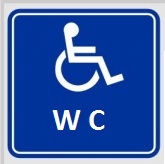 Не менее одной универсальной кабины, доступной для всех категорий граждан
Требования удобства
 и комфортности 

Допустимо отсутствие при частичной доступности - ЧД
3/11/2015
Осиновская  Дирекция ДСЗН Москвы
2
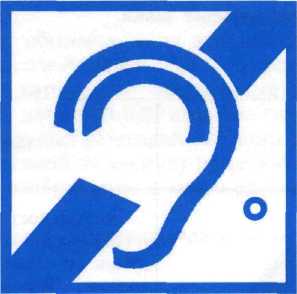 Доступность санузла для глухих инвалидов
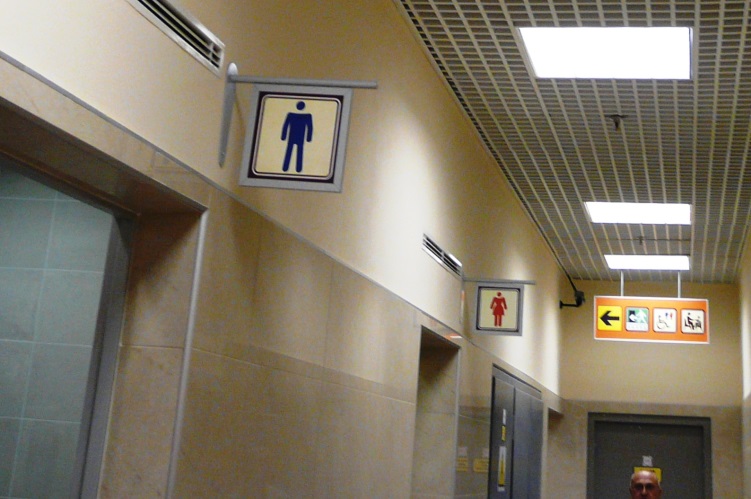 Для инвалидов по слуху достаточно обычного санузла для посетителей. Единственное условие – табличка на дверях – ТУАЛЕТ или соответствующая пиктограмма.
Инвалиды по слуху испытывают затруднения при общении, им будет сложно выяснить место размещения санузла. Желательны указатели расположения туалетов в самом здании.
3/11/2015
Осиновская  Дирекция ДСЗН Москвы
3
Для незрячих
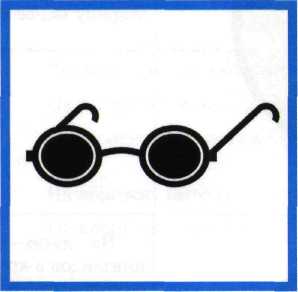 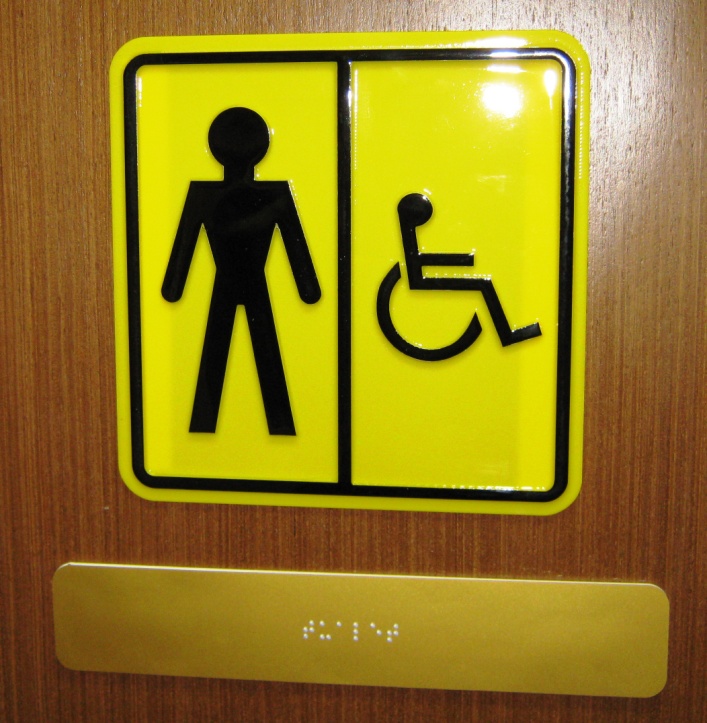 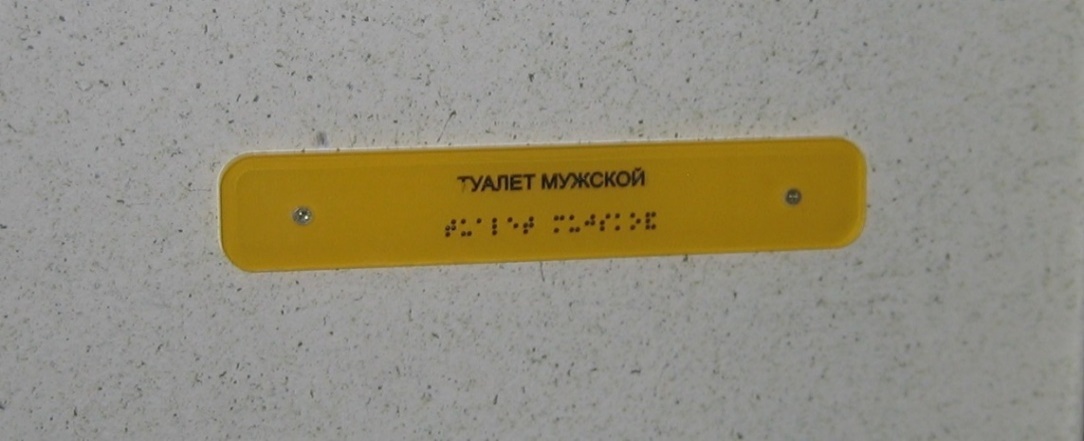 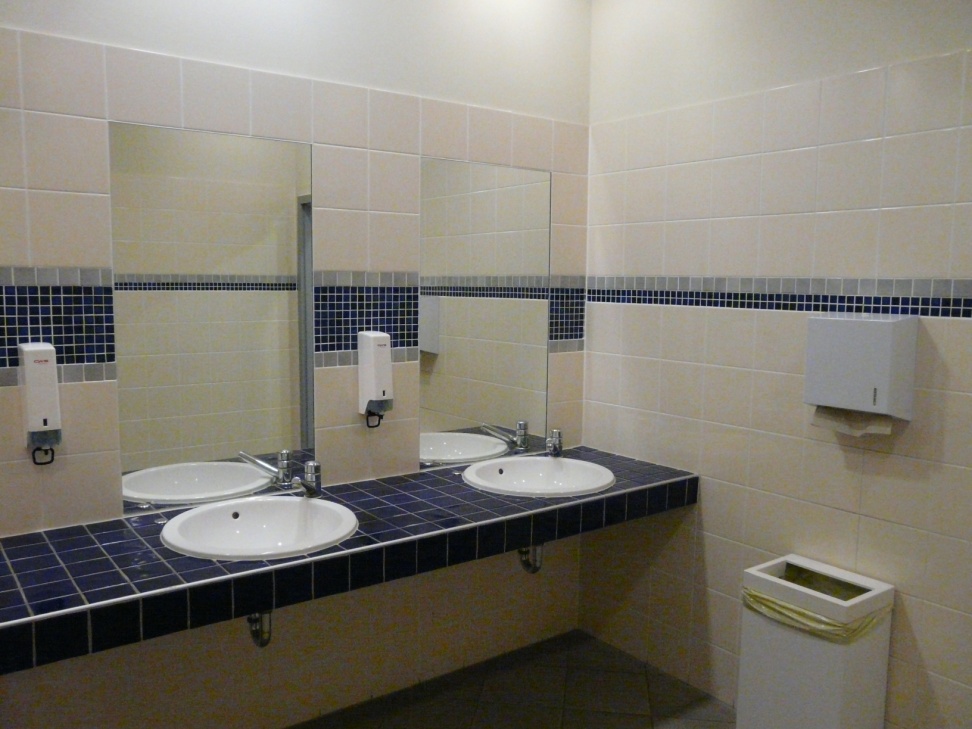 Для инвалидов по зрению тоже годятся обычные кабинки санузлов. Для них необходима тактильная табличка или пиктограмма, если надо различить женскую и мужскую кабину. В самой кабине рекомендуется контрастное исполнение стен и сантехники.
3/11/2015
Осиновская Вера Борисовна ГКУ Дирекция ДСЗНи г. Москвы
4
Информирующие обозначения санузлов для колясочников
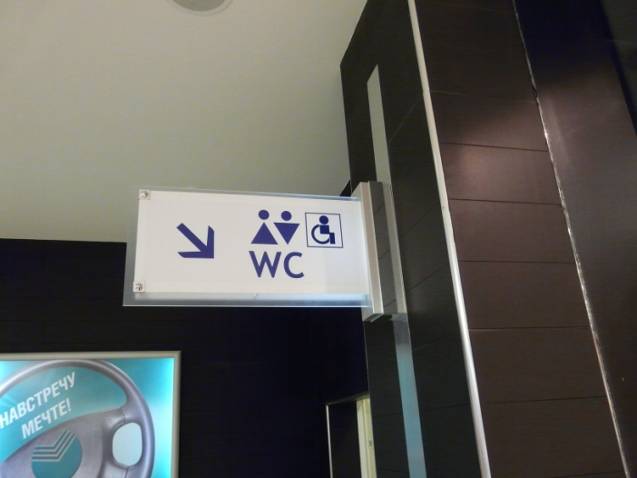 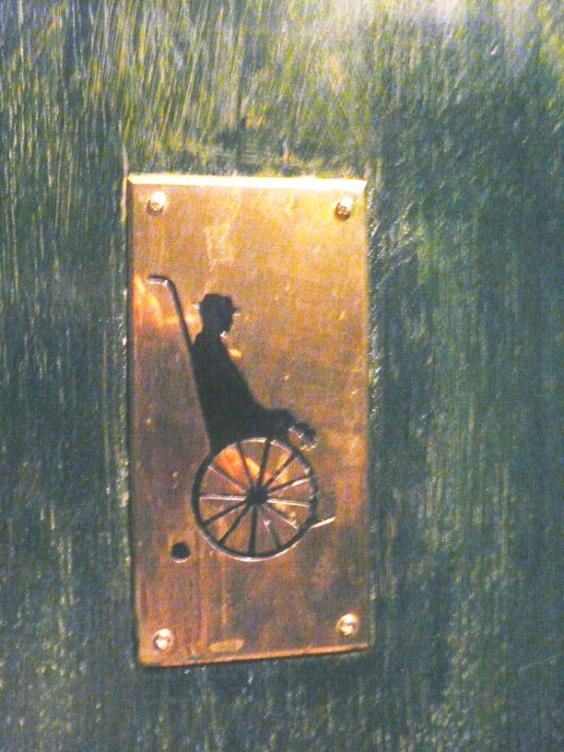 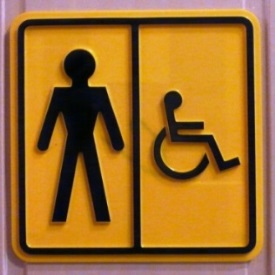 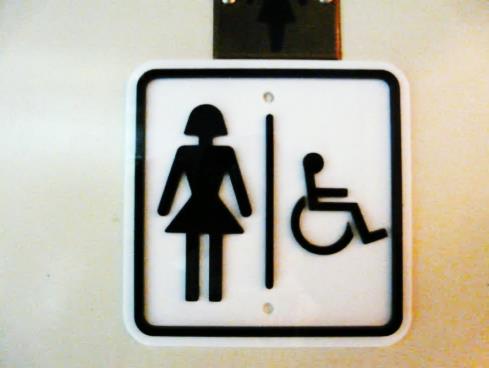 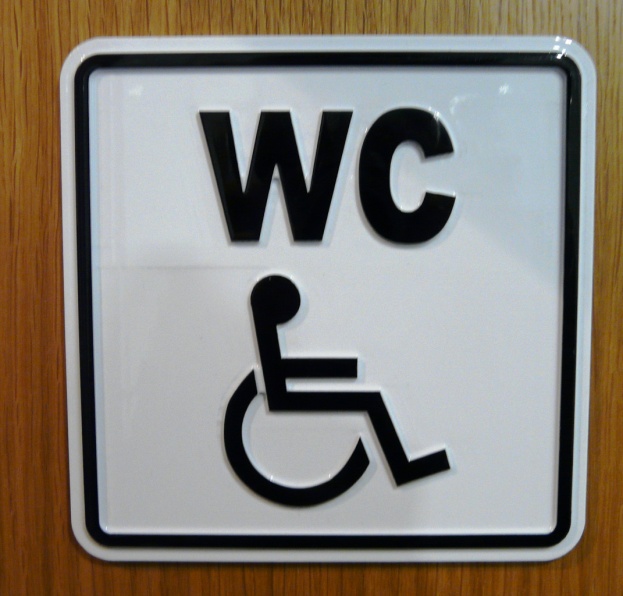 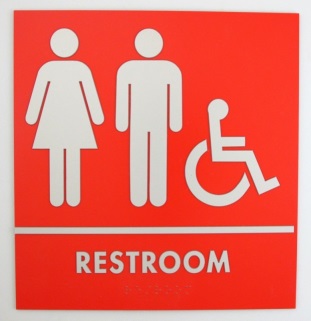 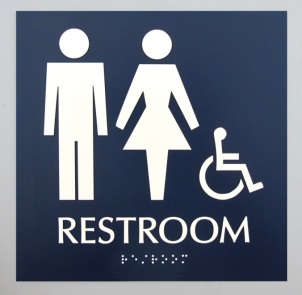 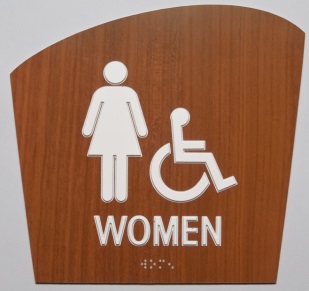 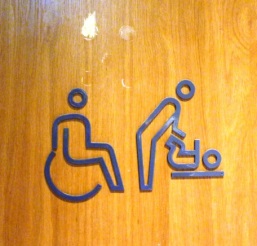 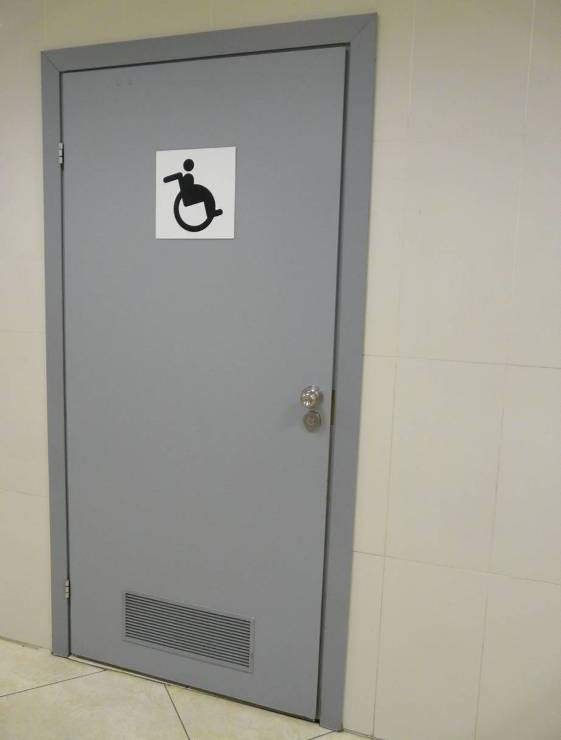 Знак доступности с указанием направления (стрелка) размещается на подходах к санузлу, на входе в помещения туалетов (тамбур-шлюз) и непосредственно у входа в кабину для инвалидов.
Пиктограммы выполняются  по ГОСТ  52131-2007 «Средства отображения знаковые для инвалидов» или в соответствии с  общим дизайн-проектом объекта.
3/11/2015
Осиновская  Дирекция ДСЗН Москвы
5
Кабины для инвалидов в женском и мужском туалетах или отдельная универсальная кабина
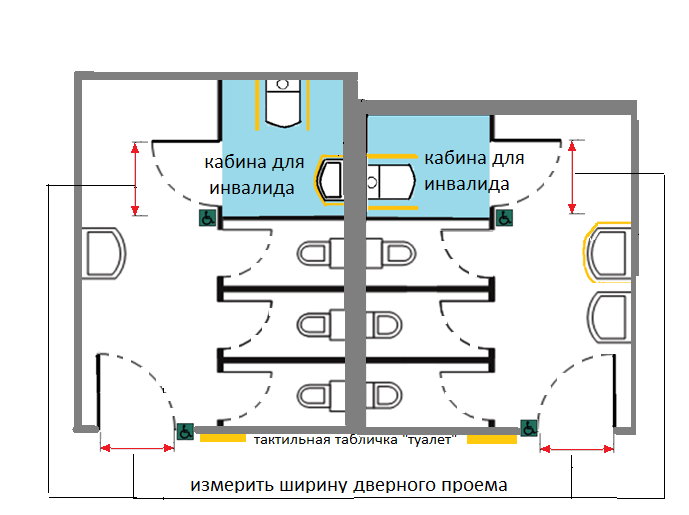 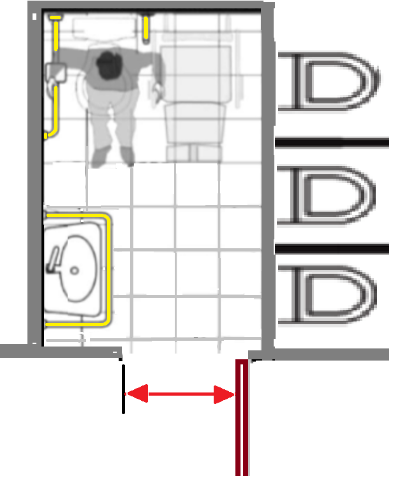 Измеряется ширина дверного проема в общий тамбур-шлюз
3/11/2015
Осиновская  Дирекция ДСЗН Москвы
6
Проходы между рядами умывальников, уборных, писсуаров
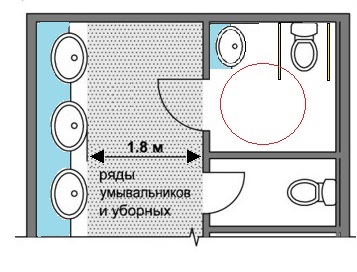 3/11/2015
Осиновская  Дирекция ДСЗН Москвы
7
Габариты кабины
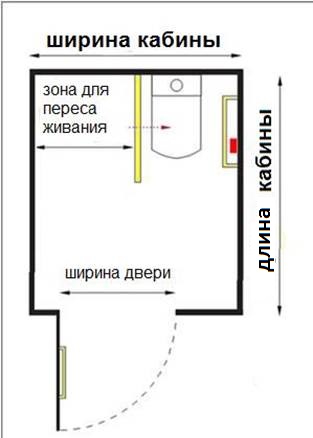 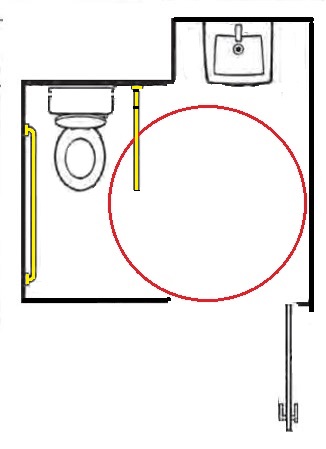 Габариты кабины измеряются  по площади пола. При сложной конфигурации с выступами и нишами проверяется наличие свободной зоны не менее 1,4х1,4 м.
3/11/2015
Осиновская  Дирекция ДСЗН Москвы
8
Зона для кресла-коляски рядом с унитазом
Для пересадки с кресла-коляски на унитаз рядом с унитазом должна быть свободная зона.
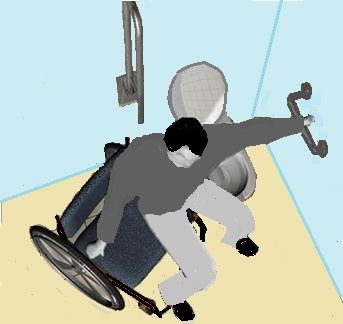 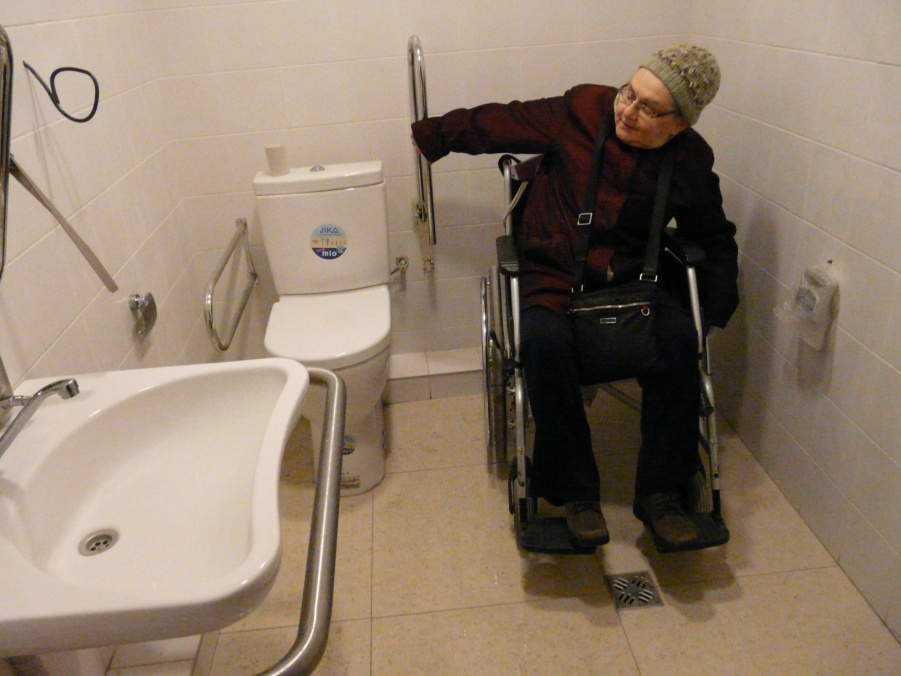 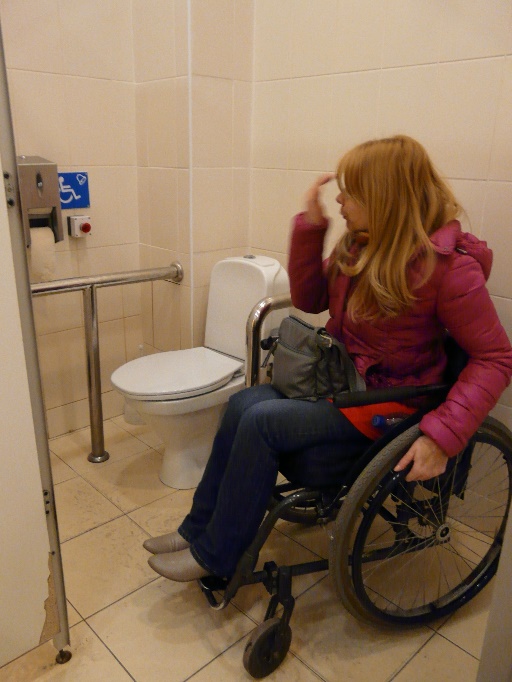 Со стороны пересадки поручень должен быть откидным. Если сбоку унитаза установлен стационарный поручень, пересадка невозможна и следовательно зона для пересаживания отсутствует.
3/11/2015
Осиновская  Дирекция ДСЗН Москвы
9
Зона для пересаживания
В кабине рядом с унитазом следует предусматривать свободную зону для размещения кресла-коляски.
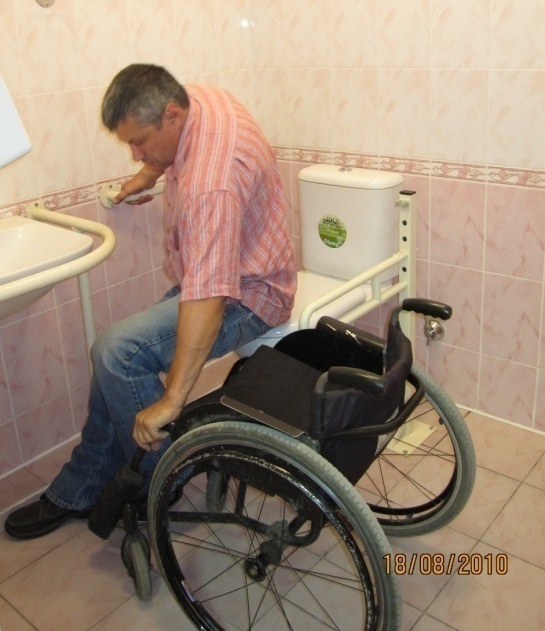 Зона у унитаза отсутствует
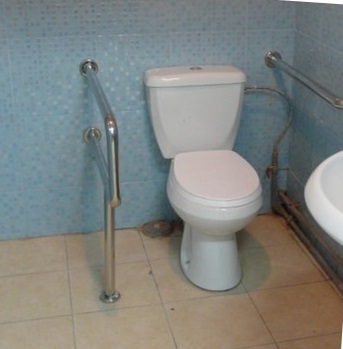 Нет зоны для пересадки из за неправильного размещения унитаза: по центру.
Зона пересадки  отсутствует из-за раковины.
Если поручень установлен стационарным, зона для пересадки отсутствует.
Расширение дверного проема, установка доводчика или горизонтальной ручки, замена унитаза  на высокий с изменением его расположения, установка поручней, установка тревожной кнопки, установка крючков.
3/11/2015
Осиновская  Дирекция ДСЗН Москвы
11
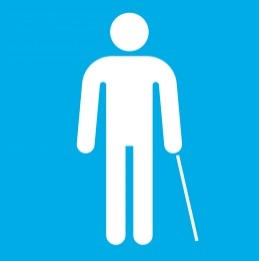 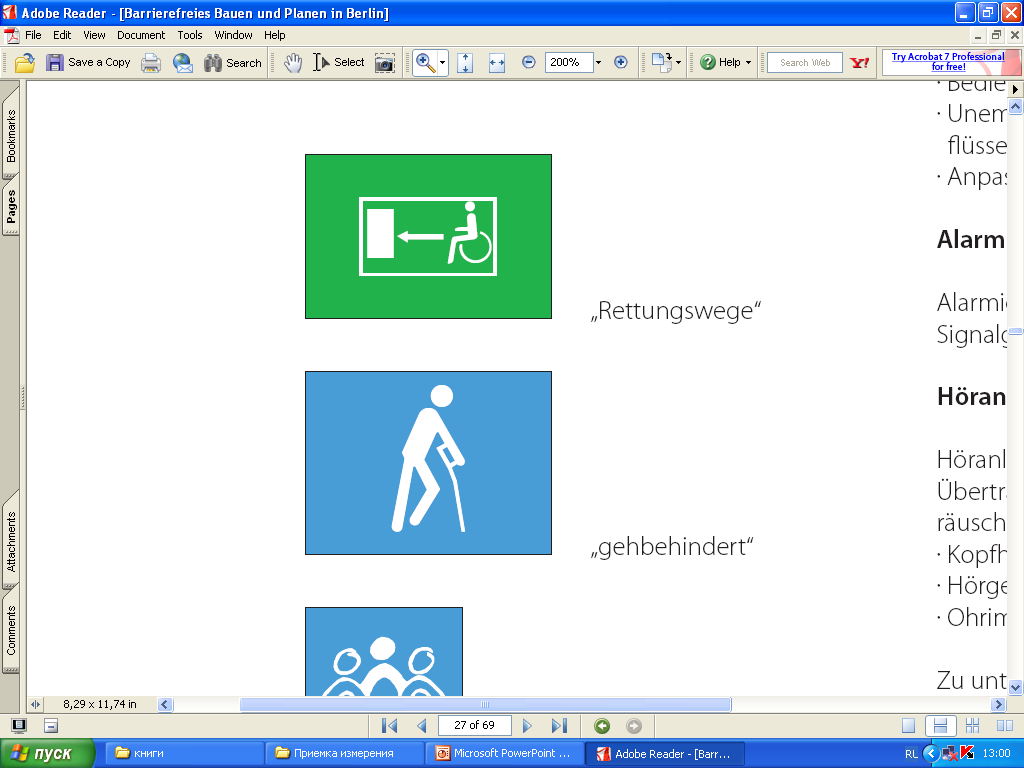 Санузел или кабина для инвалидов-опорников
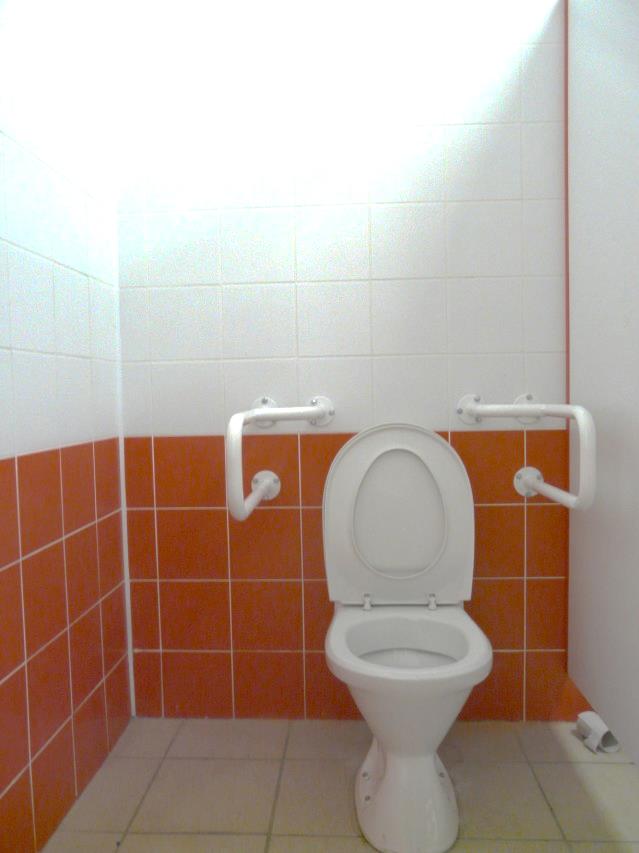 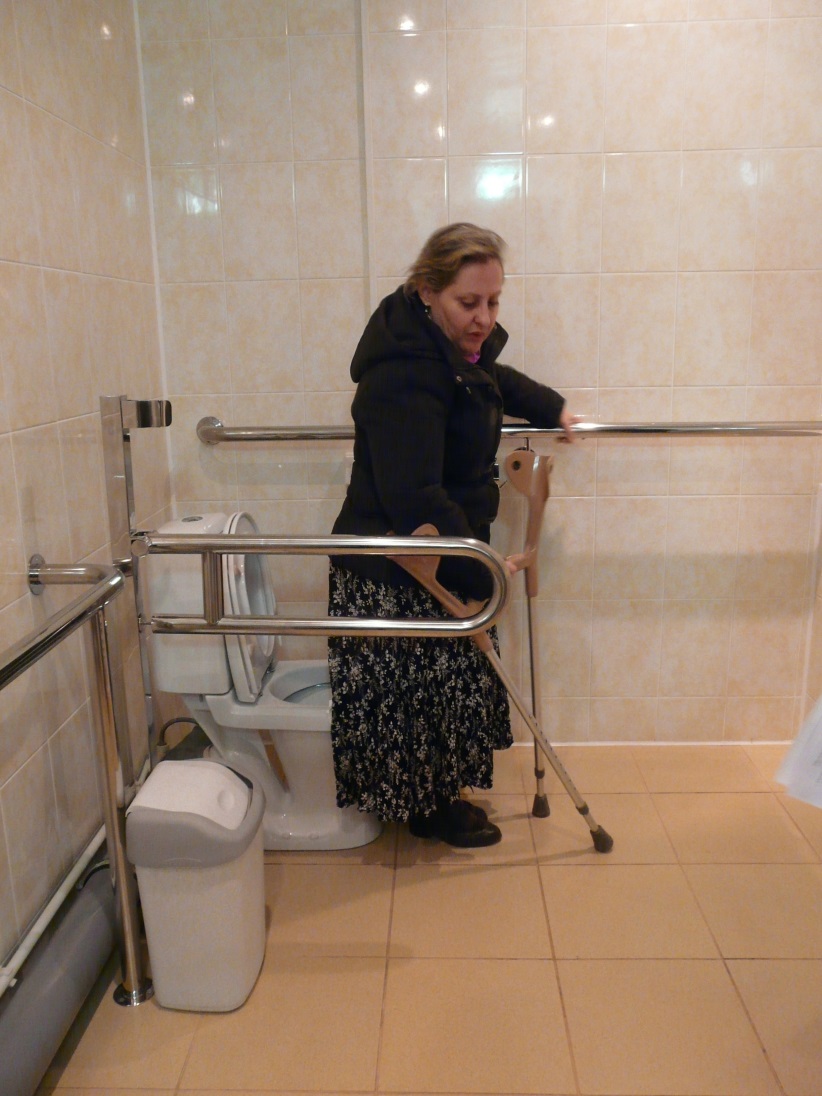 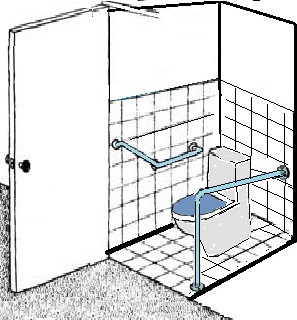 Обычная кабина, оборудованная поручнями и крючками для костылей. Зона сбоку унитаза не требуется
3/11/2015
Осиновская  Дирекция ДСЗН Москвы
12
Опорные поручни у унитаза
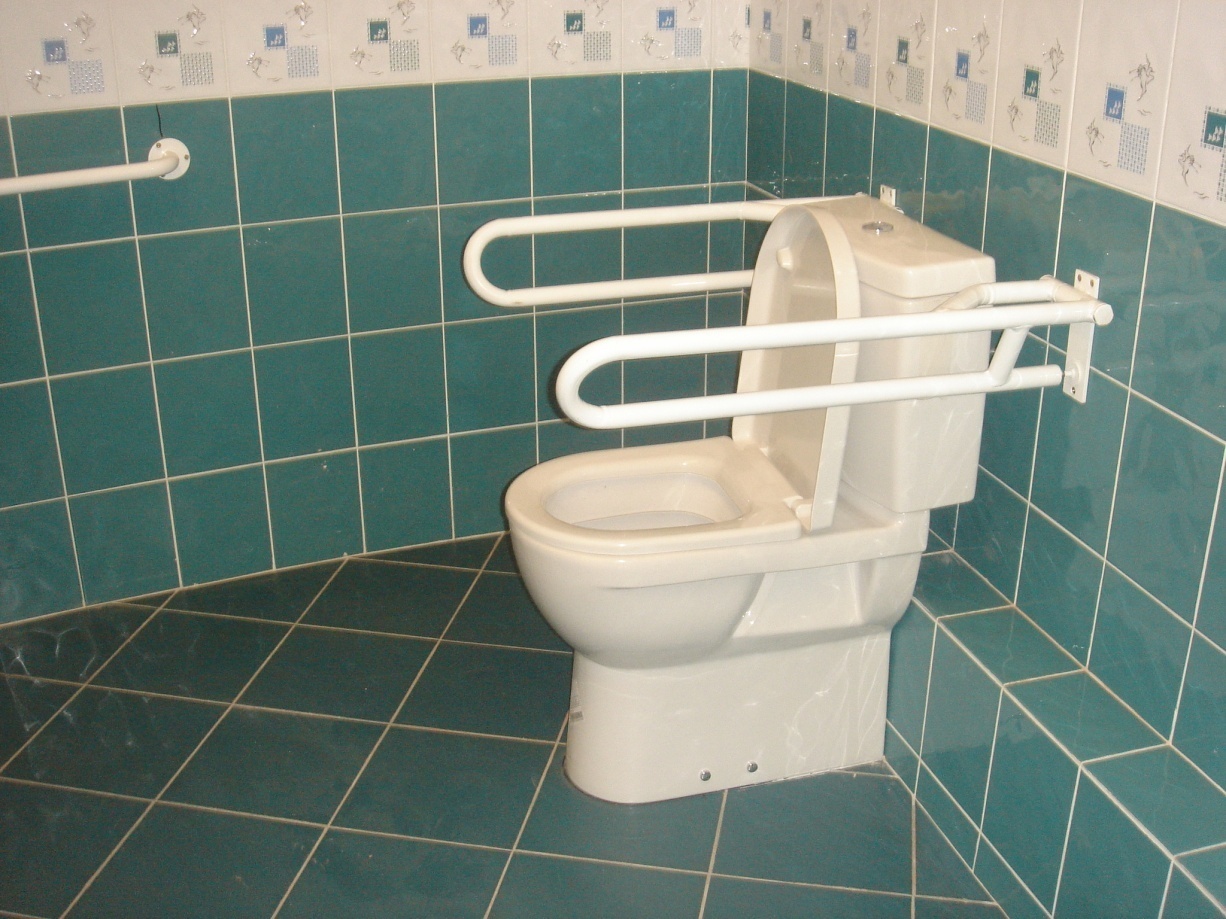 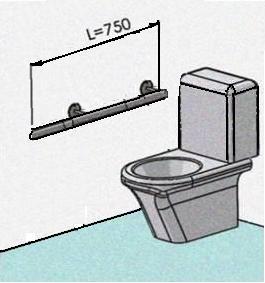 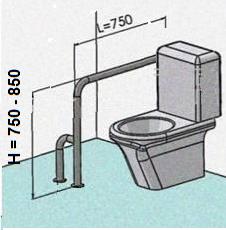 Стационарные поручни
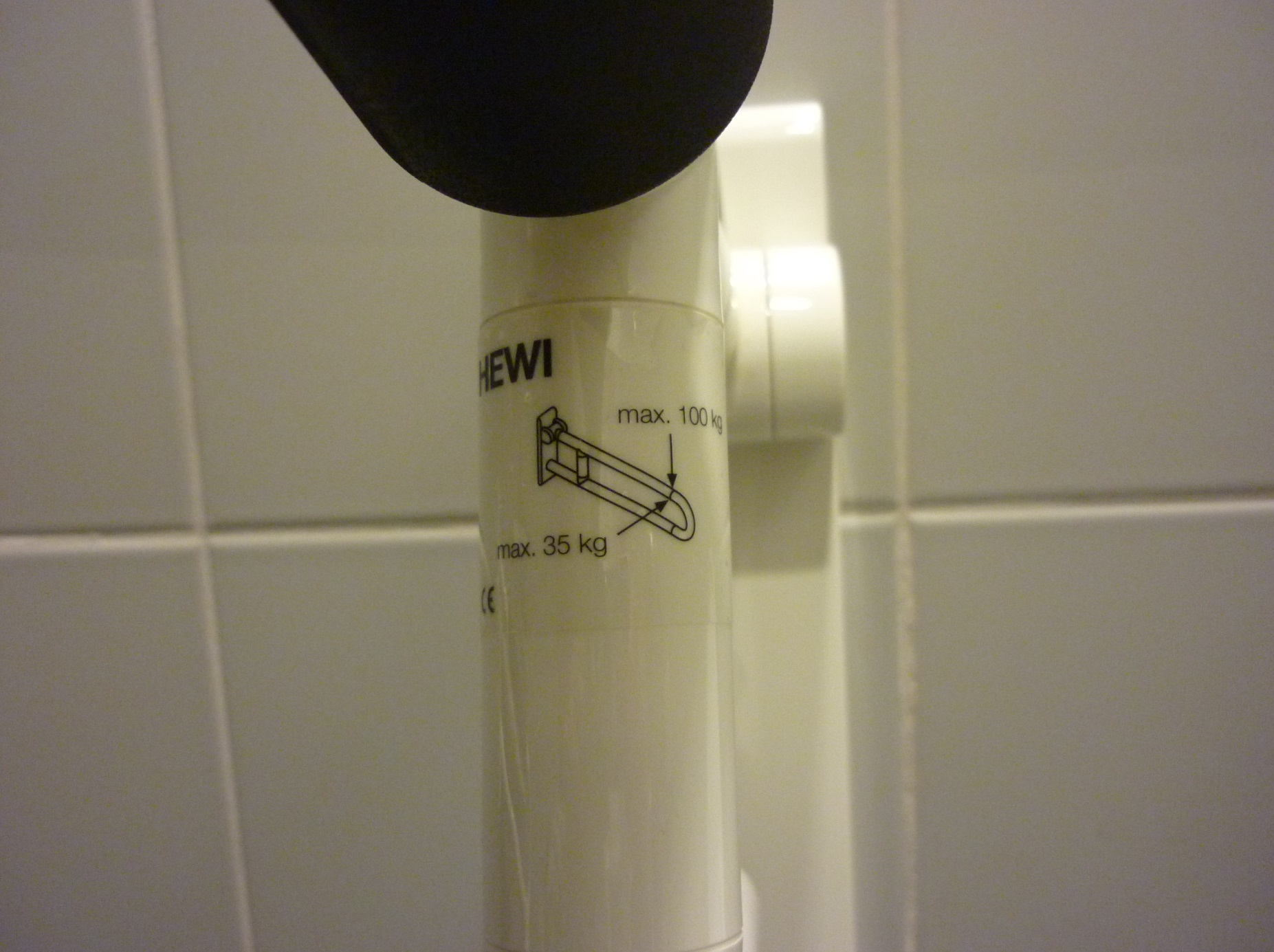 Поручни размещаются на высоте 0,75-0,85  м
Около унитаза  со стороны пересадки с кресла-коляски необходим откидной поручень. Со стороны стены обычно устанавливается стационарный поручень с креплением к стене или к полу.
3/11/2015
Осиновская  Дирекция ДСЗН Москвы
13
Высота унитаза
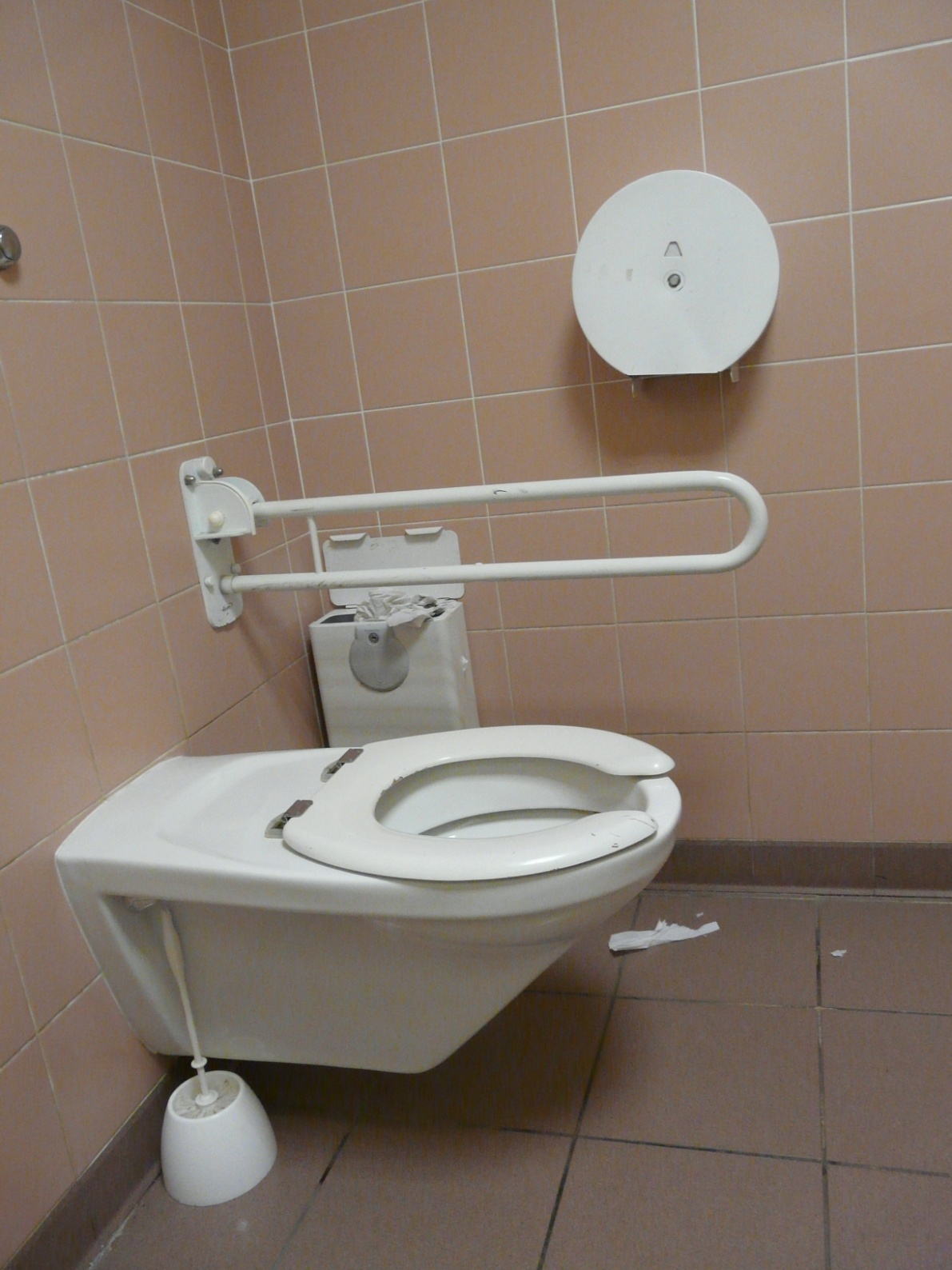 45-50см
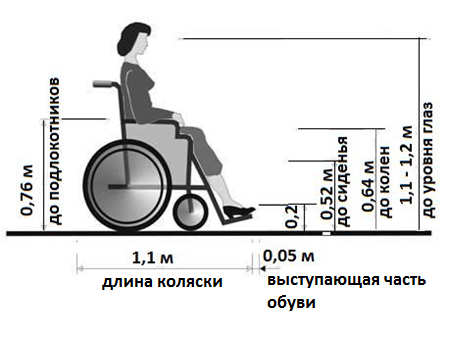 Водопроводные краны рычажного или нажимного действия или управляемых электронными системами
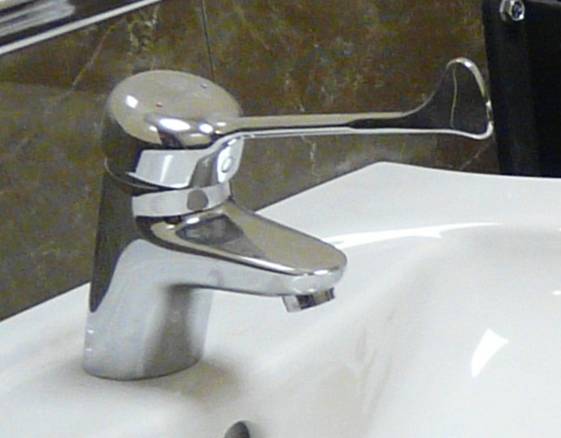 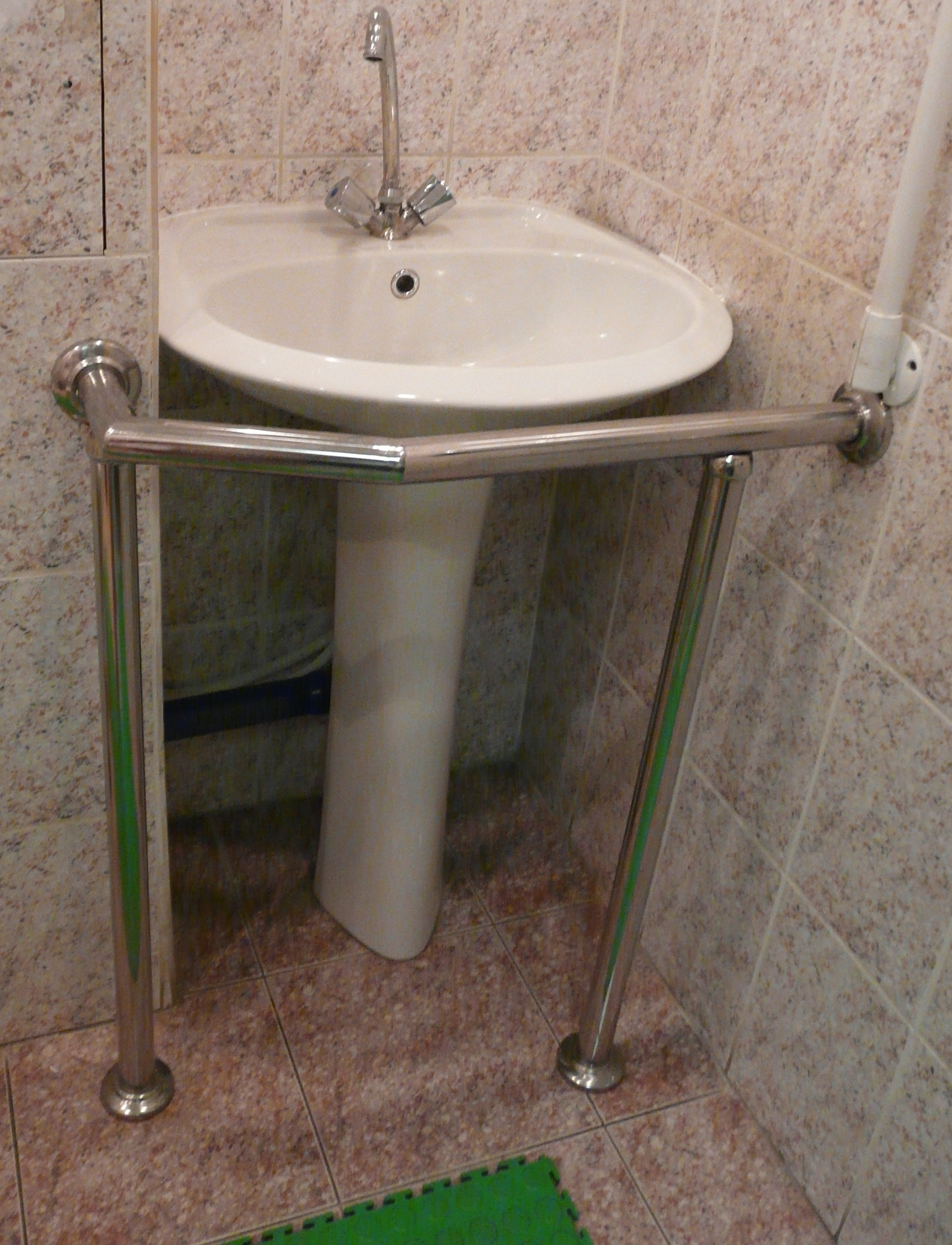 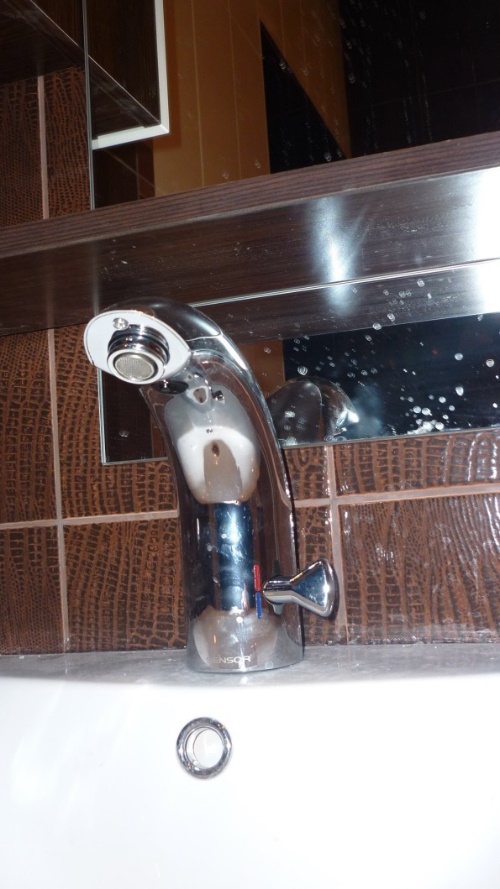 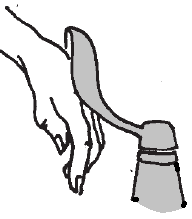 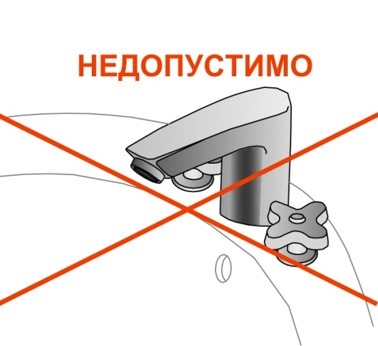 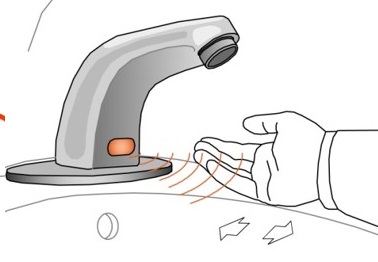 Управление спуском воды
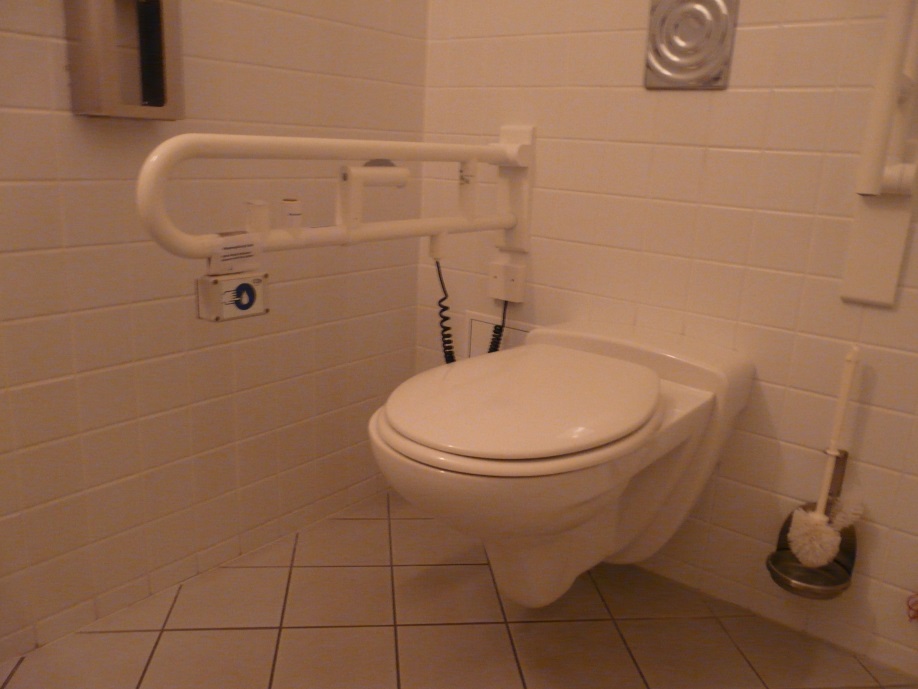 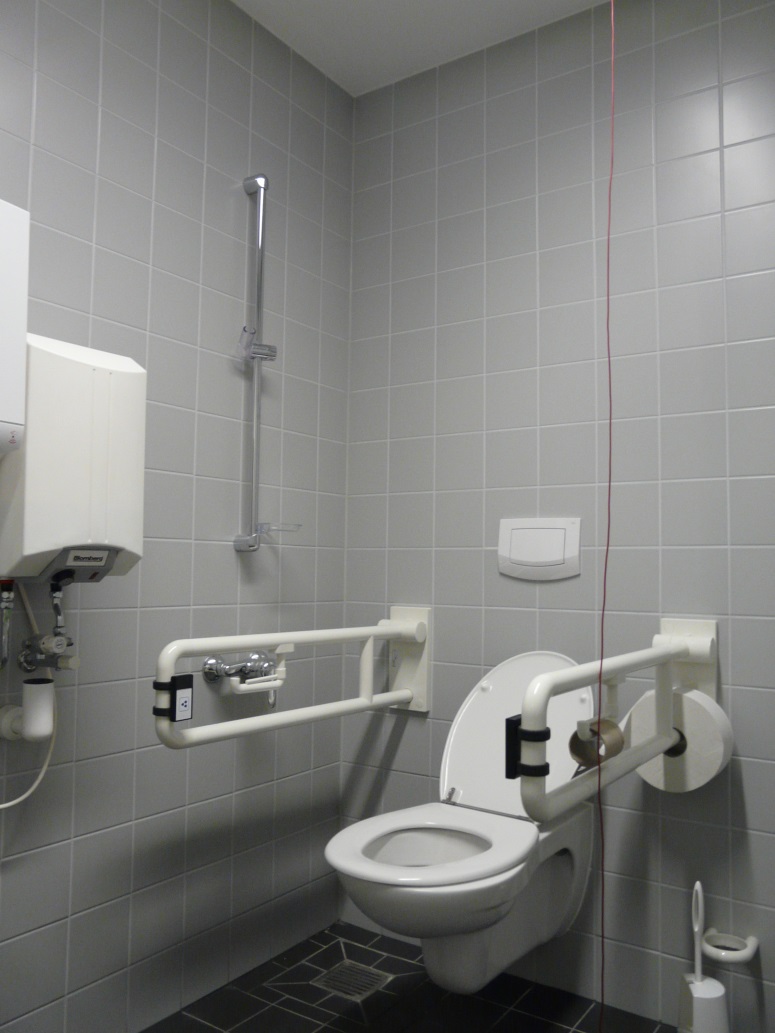 Руководство МПК
Унитаз должен иметь электронное автоматическое управление смывом или ручное управление смывом на стороне, с которой осуществляется посадка на унитаз. Это исключает необходимость тянуться к унитазу, чтобы привести в действие смывное устройство (при этом создается опасность падения).
Двусторонняя связь с дежурнымили кнопка звонка
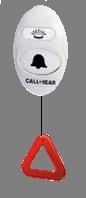 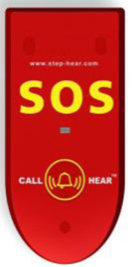 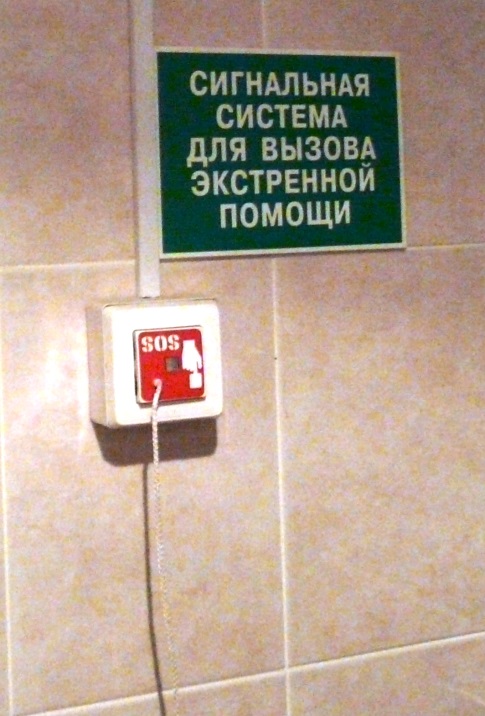 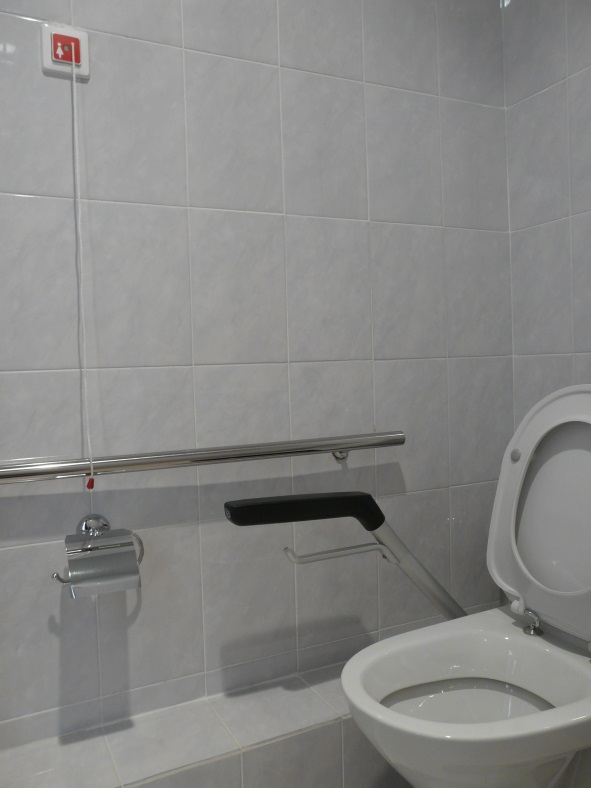 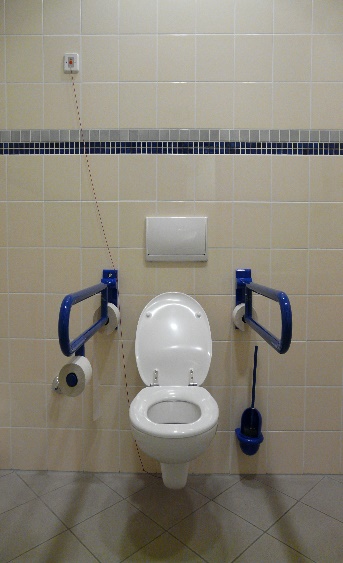 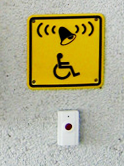 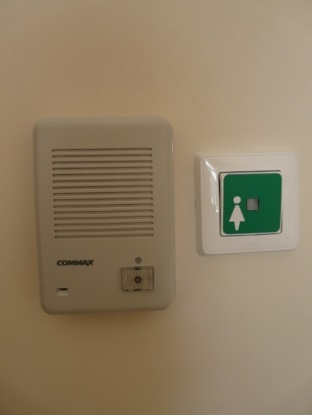 Крючки для одежды, костылей и других принадлежностей
Крючки для костылей должны иметь выступ 12 см и установлены на высоте 1,2 м от уровня поля. Это необходимо для размещения двух костылей. Допустимо для костылей устанавливать другие устройства или два крючка с меньшим выступом
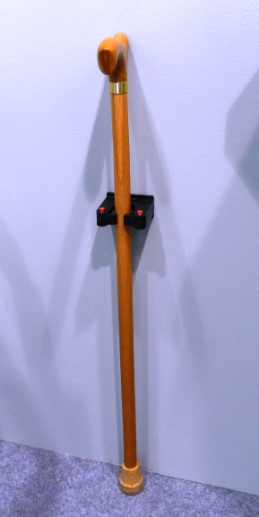 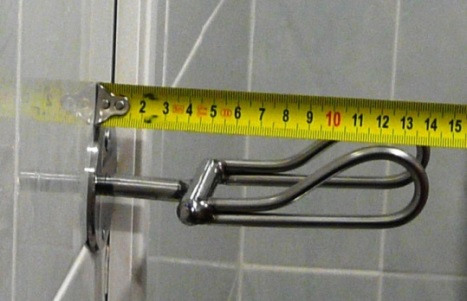 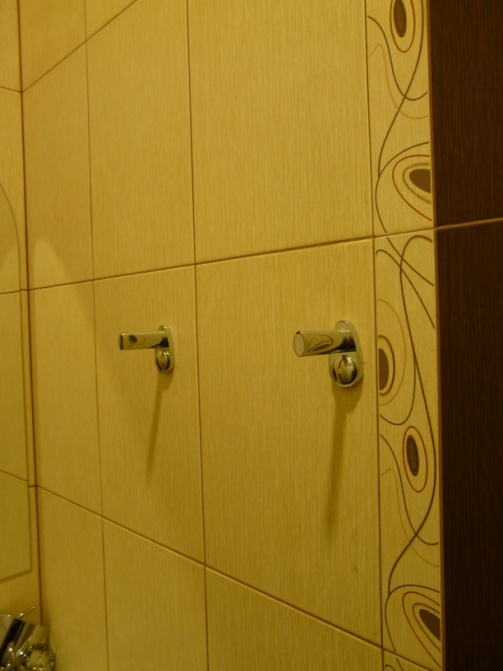 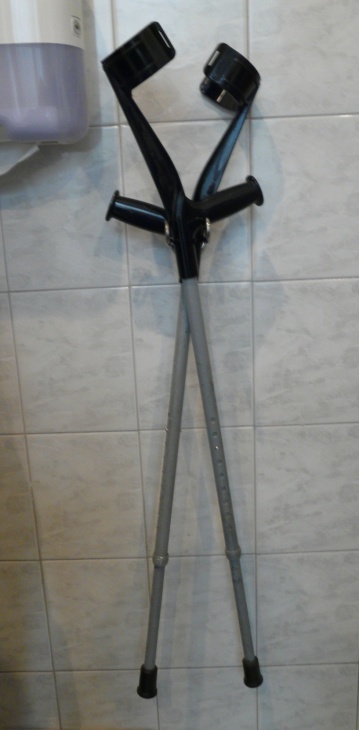 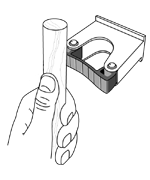 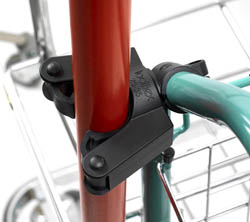 3/11/2015
Осиновская Вера Борисовна ГКУ Дирекция ДСЗНи г. Москвы
18
Ручки дверей
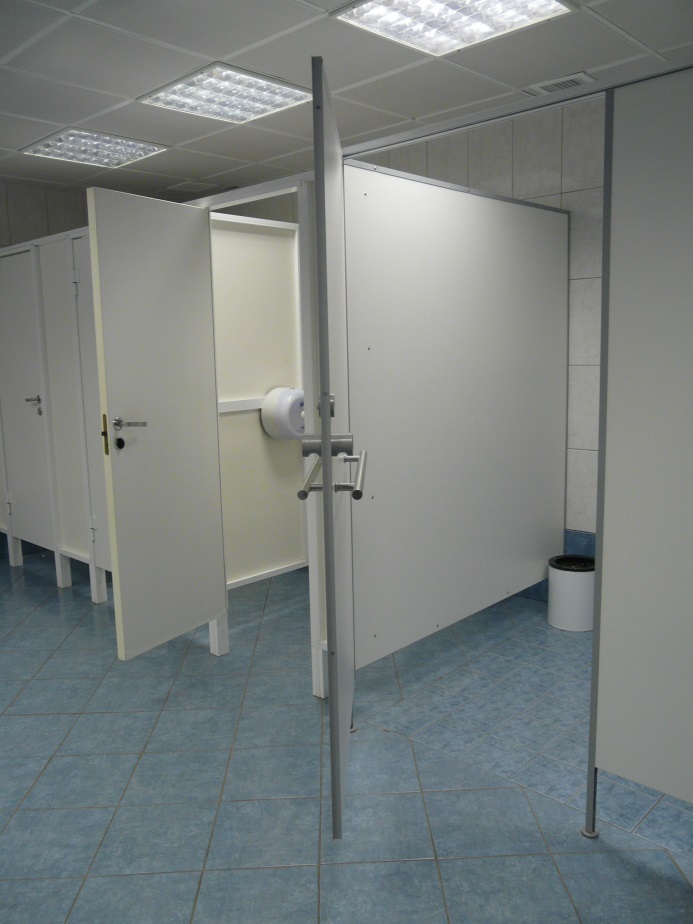 3.58 Приборы для открывания и закрытия дверей, горизонтальные поручни, ….внутри здания, следует устанавливать на высоте не более 1,1 м и не менее 0,85 м от пола и на расстоянии не менее 0,4 м от боковой стены помещения или другой вертикальной плоскости.3.59 …Целесообразно ориентироваться на применение легко управляемых приборов и механизмов, а также П-образных ручек.
Аварийное освещение кабины
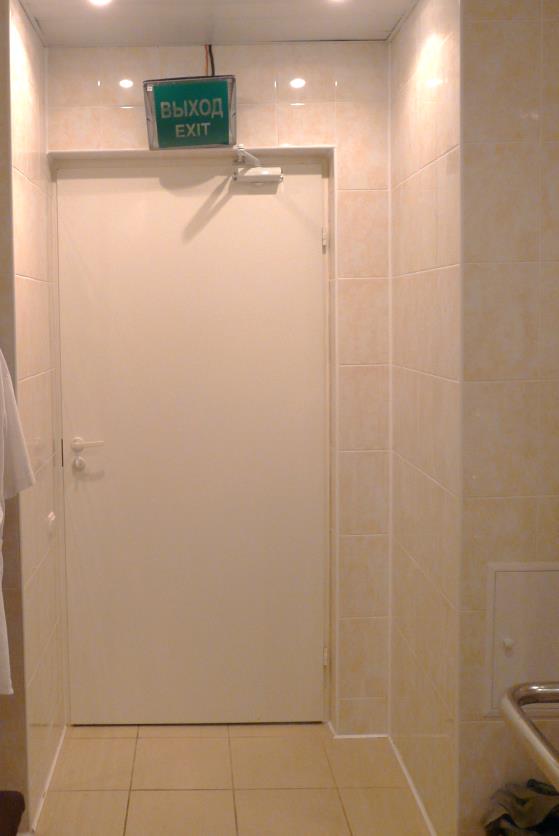 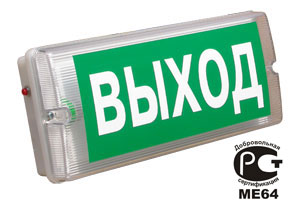 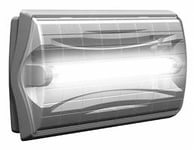 Выключатель
Выключатель в зоне досягаемости инвалида на кресле-коляске 
     на высоте  1,1-1,2 м
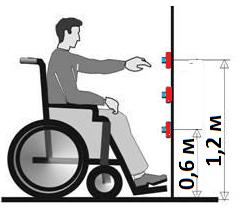 Штанга с подвесными рукоятками
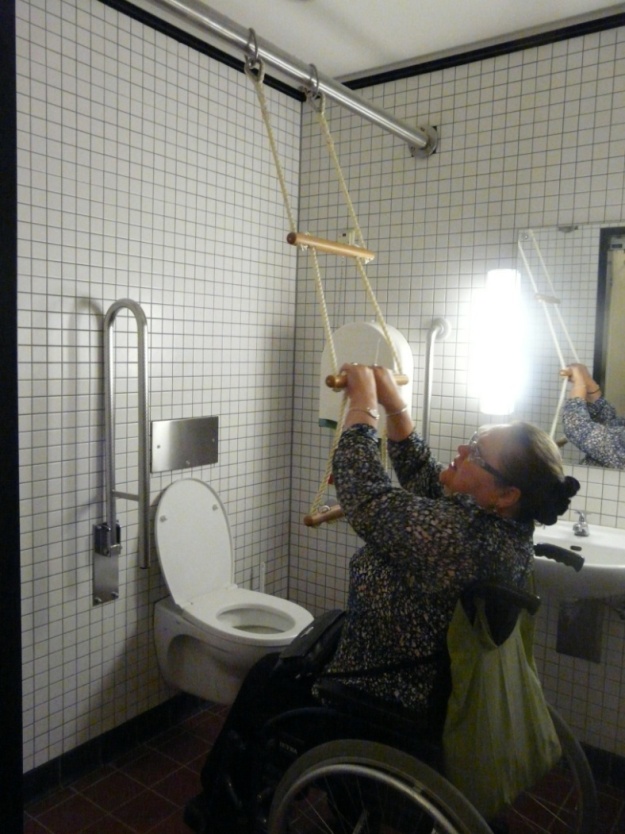 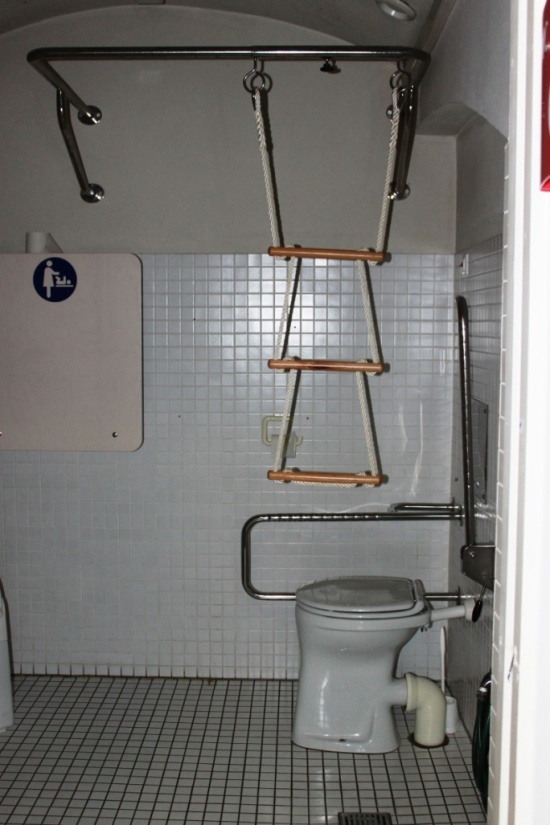 Облегчают пересаживание.
Должны быть легкими, чтобы не травмировать слабовидящих
Вес штанги производства Аркмет 9,5кг. Это опасно для слабовидящих. Высота нижней перекладины должна быть 140см
Зона перемещения у раковины
Раковина может быть размещена в общем тамбур-шлюзе или в кабине для инвалида. 
 Устанавливается возможность размещения инвалида на кресле-коляске перед раковиной. В площадь перемещения  входит свободная часть пола под раковиной.
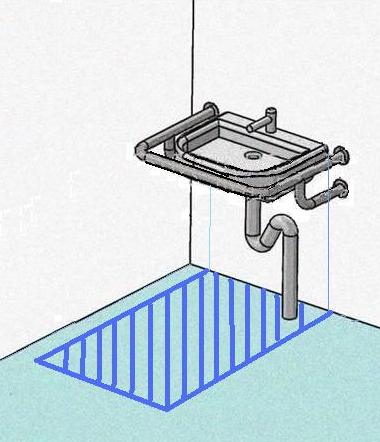 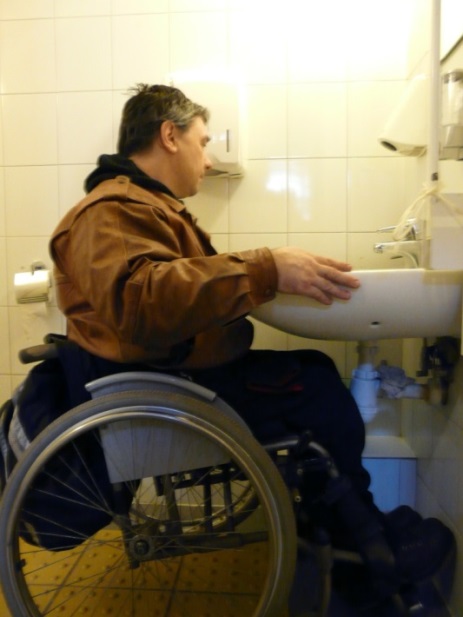 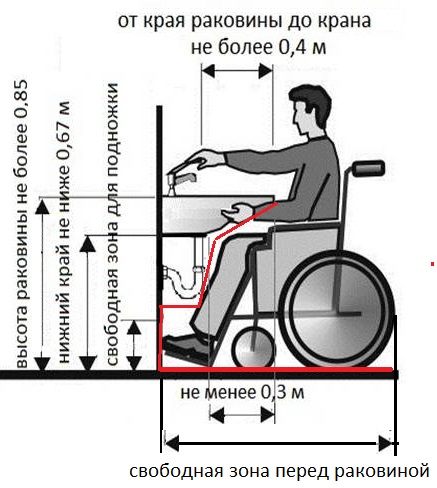 3/11/2015
Осиновская  Дирекция ДСЗН Москвы
23
Высота раковины
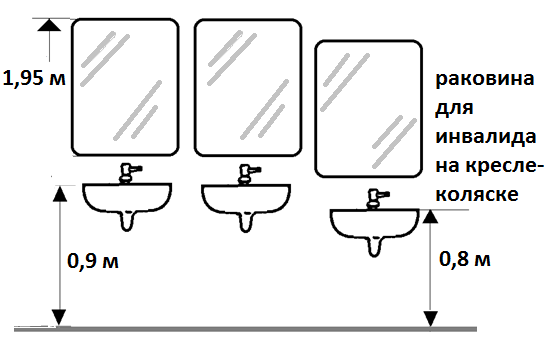 Измеряется высота раковины по ее верхнему краю. Высота раковины определяет возможность дотянуться до крана из положения сидя в кресле-коляске.
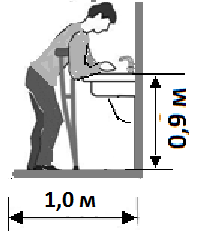 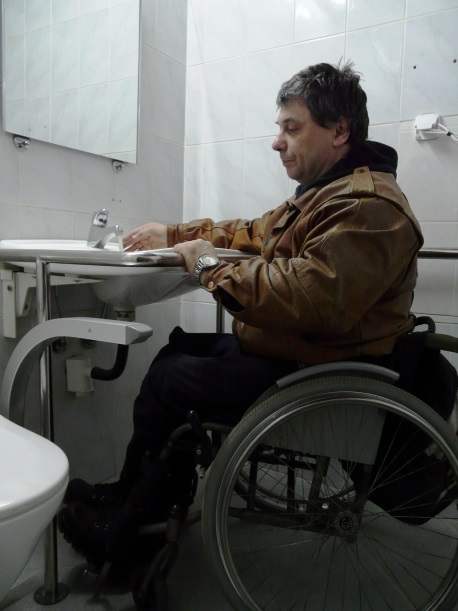 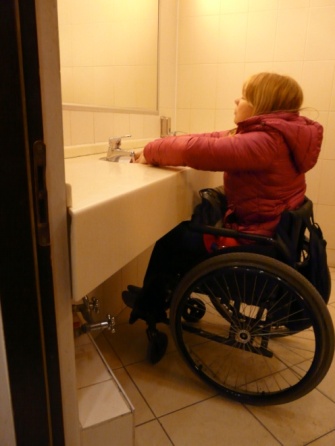 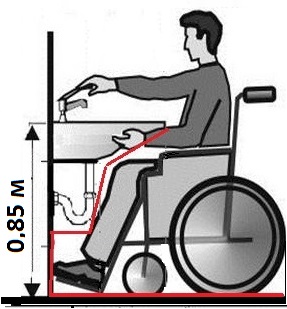 3/11/2015
Осиновская  Дирекция ДСЗН Москвы
24
Поручни у раковины
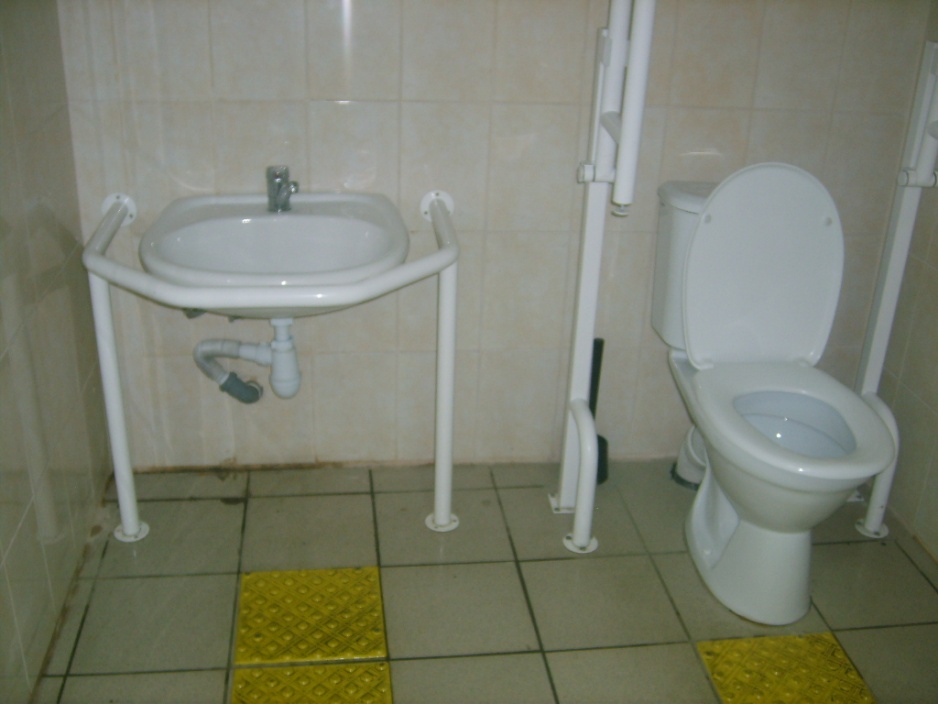 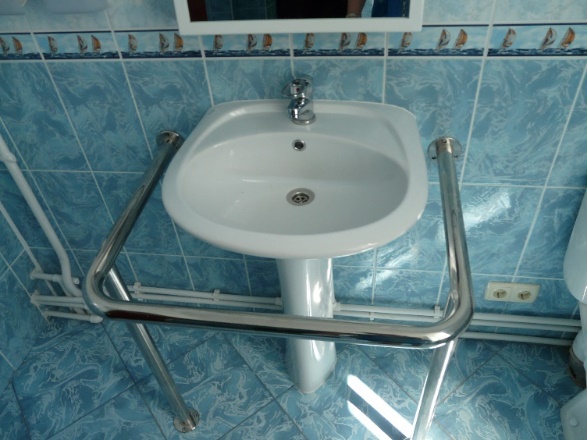 3/11/2015
Осиновская  Дирекция ДСЗН Москвы
25
Защитное ограждение слива раковины
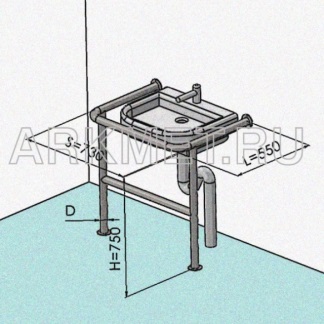 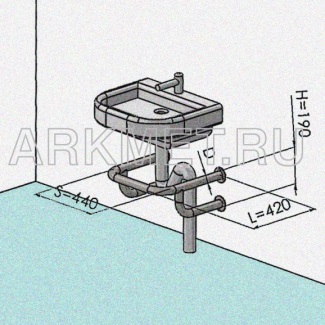 Это неправильно!
Должен быть обеспечен свободный подъезд на кресле-коляске вплотную к раковине. Под раковиной необходимо свободное пространство для коленей инвалида высотой 0,67м и 0,3 м для подножки. Это будет невозможно, если у раковины есть подставка, короб с коммуникациями, ограждения.
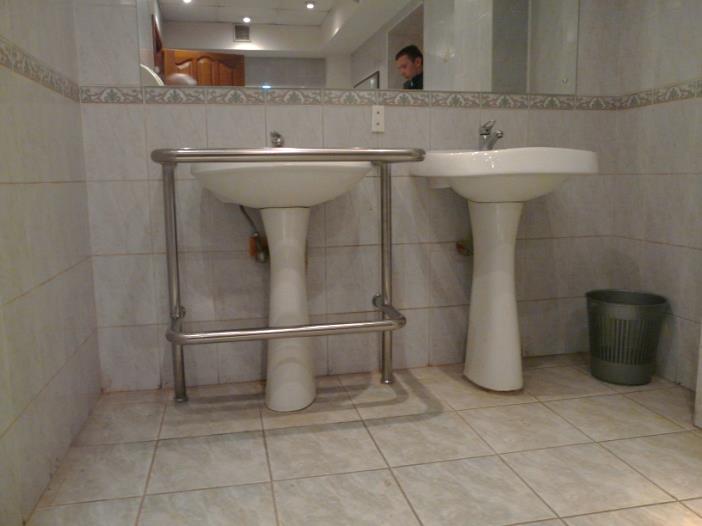 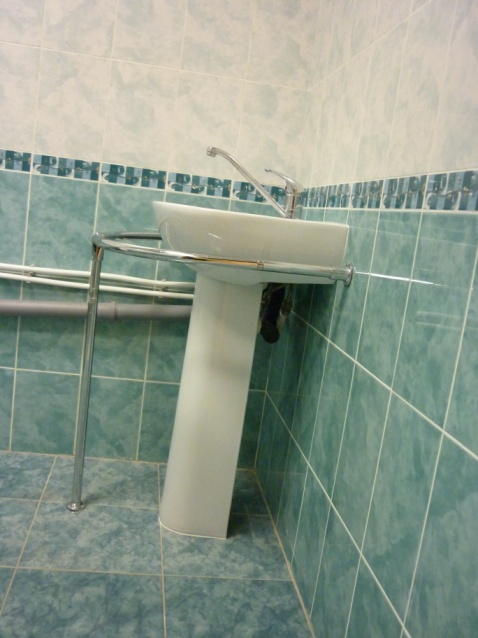 Устранить перечисленные препятствия (подставки, экраны, ограждения) и обеспечить необходимую зону перемещения перед раковиной. Заменить раковину, заменить кран на рычажный или сенсорный.
3/11/2015
Осиновская  Дирекция ДСЗН Москвы
26
Зеркало
Зеркало устанавливается на высоте не более 1,0 м.
При более высокой установке необходимо обеспечить изменения угла наклона до 10, что обеспечит удобство обзора для колясочника, при этом  инвалиду приходится держать голову в откинутом положении , что требует чрезмерного напряжения позвоночника.
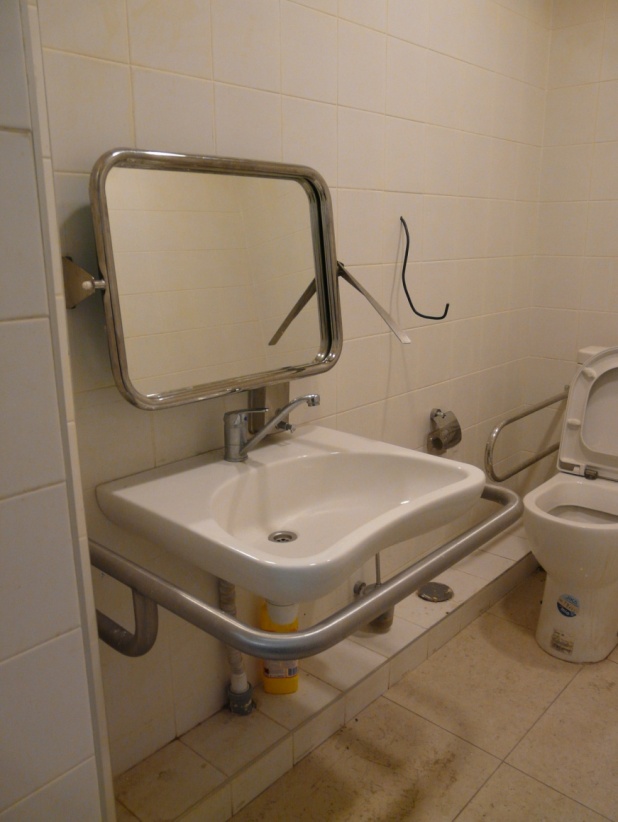 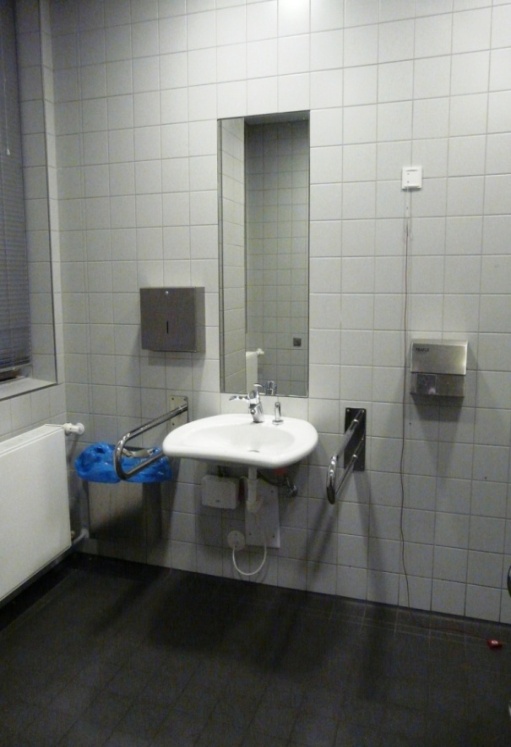 Замок
Дверь должна открываться наружу и замок с заверткой удобная для захвата и возможностью открыть дверь снаружи спецключом в чрезвычайной ситуации
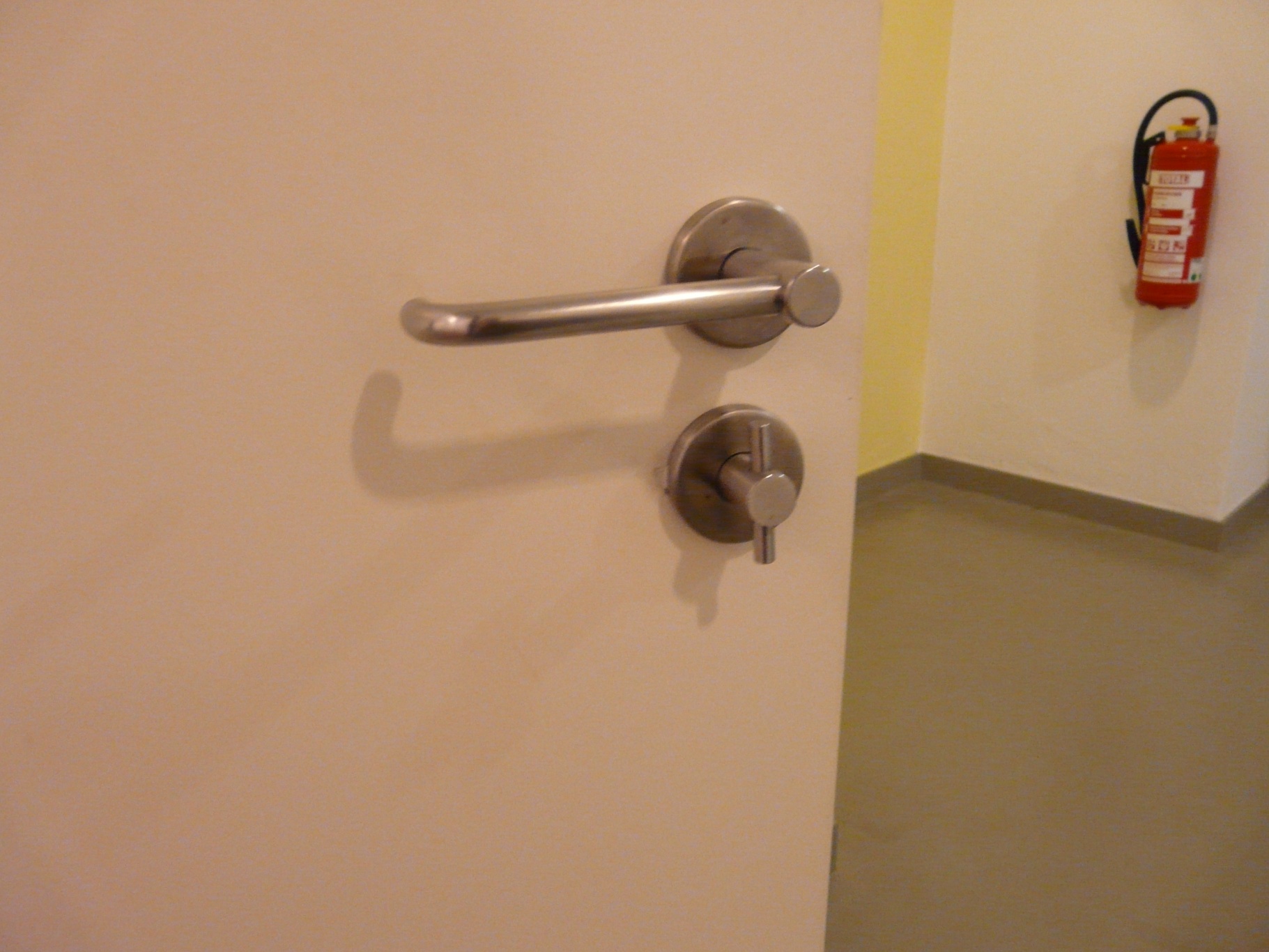 Ошибки в оснащении
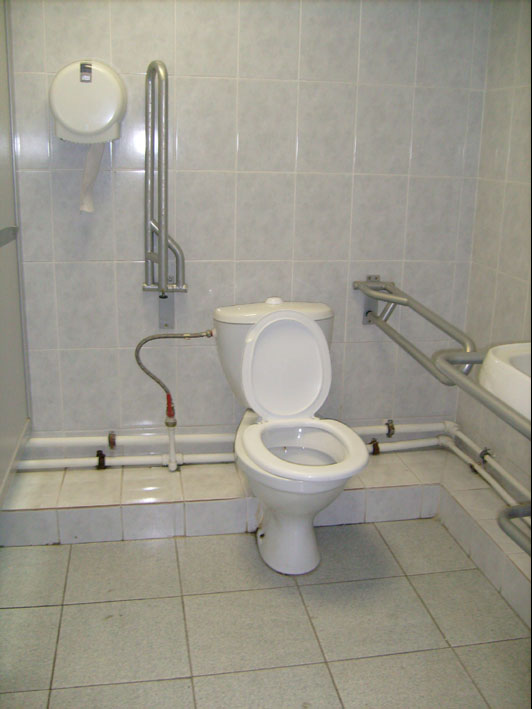 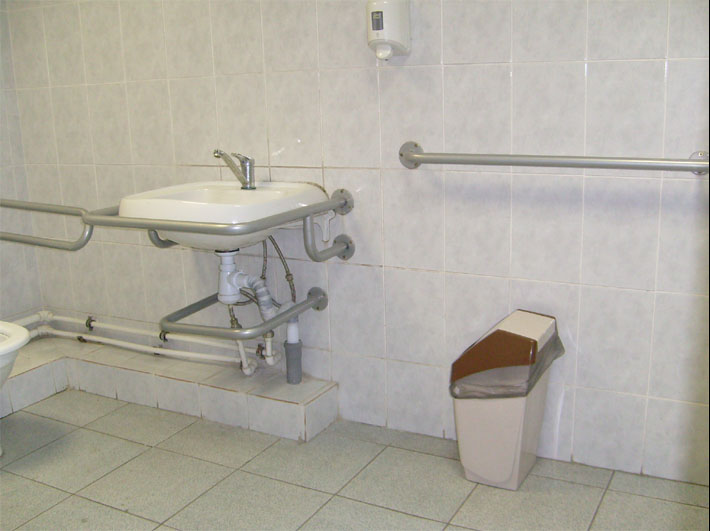 Нет цветовых контрастов, не обеспечена свободная зона под раковиной из-за короба и поручня ограждения сифона, поручень у унитаза получился недостаточной длины из-за крепления на стене и наличия короба сзади унитаза.
Так делать нельзя!
Это санузел, в котором оборудование можно отрегулировать с учетом потребностей конкретного инвалида: изменяется высота унитаза и раковины, регулируется расстояние между поручнями и их высота.
3/11/2015
Осиновская  Дирекция ДСЗН Москвы
30
Частично доступные кабины
Габариты кабины могут меняться в зависимости от расстановки оборудования. Частично доступной считается кабина, в которой можно разместить кресло-коляску, даже если не обеспечена зона для пересаживания рядом с унитазом.
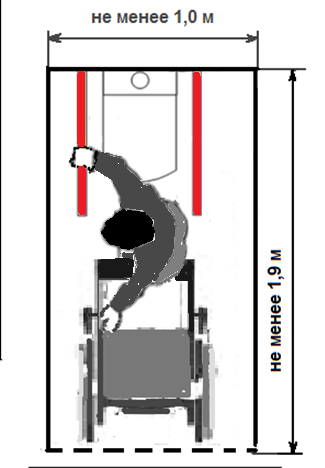 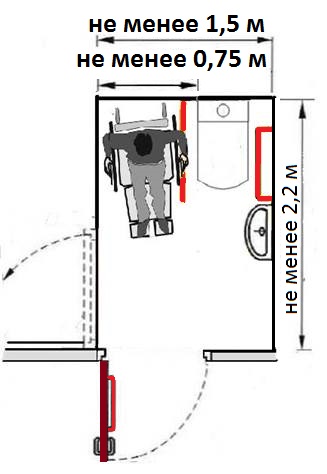 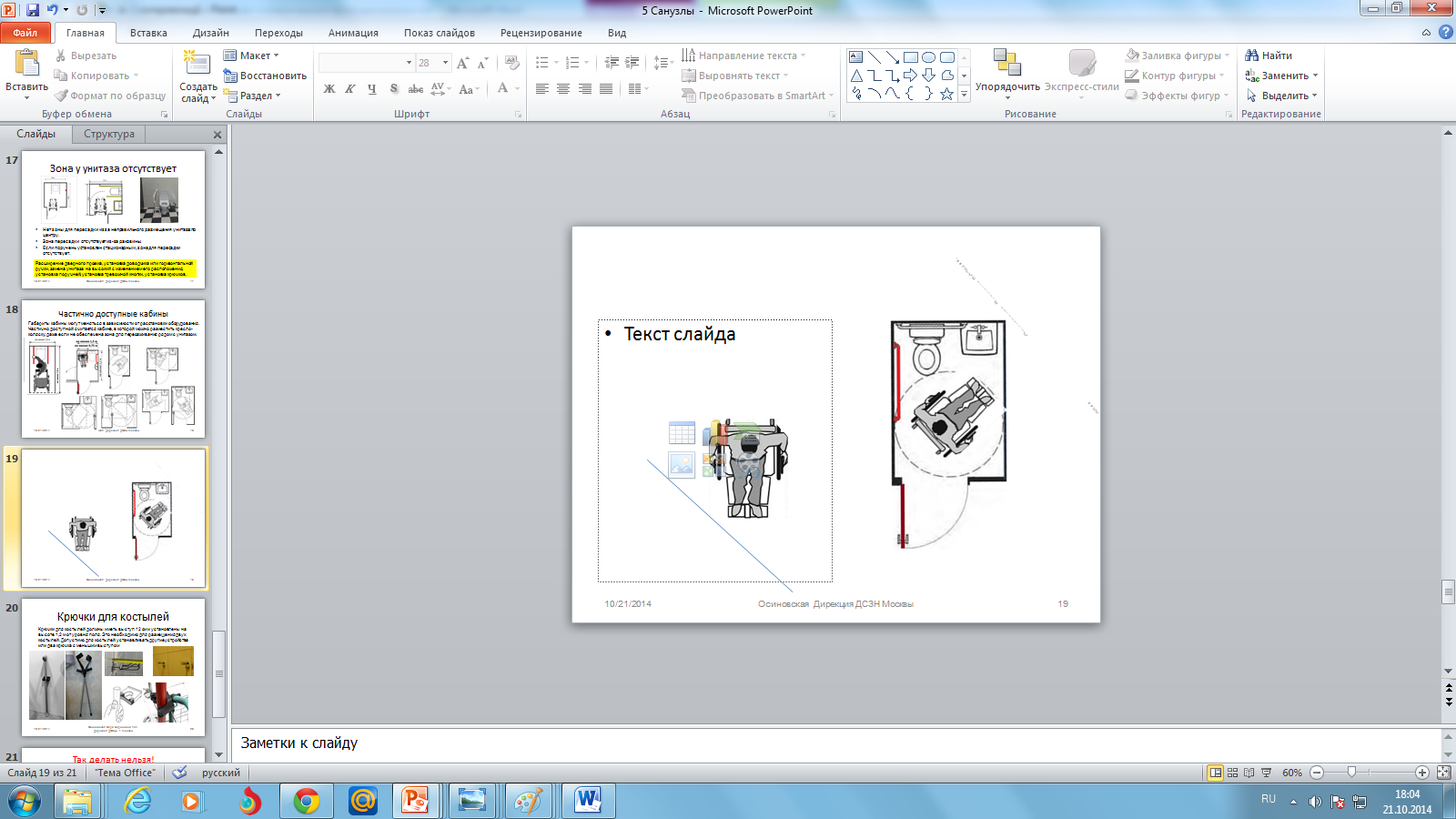 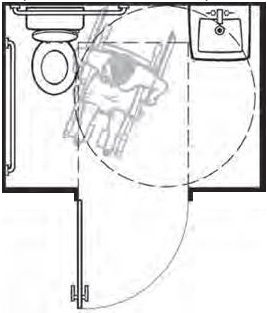 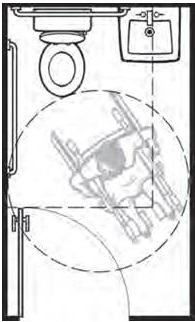 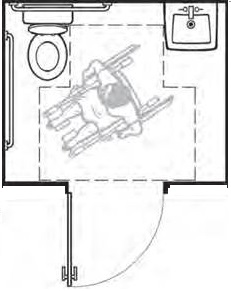 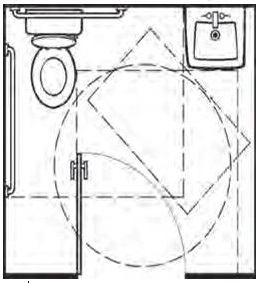 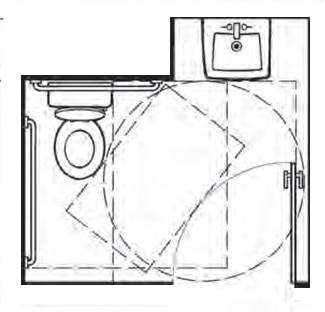 3/11/2015
Осиновская  Дирекция ДСЗН Москвы
31
Оборудование кабины для инвалида из двух обычных
3/11/2015
Осиновская  Дирекция ДСЗН Москвы
32
Кабины личной гигиены женщин:
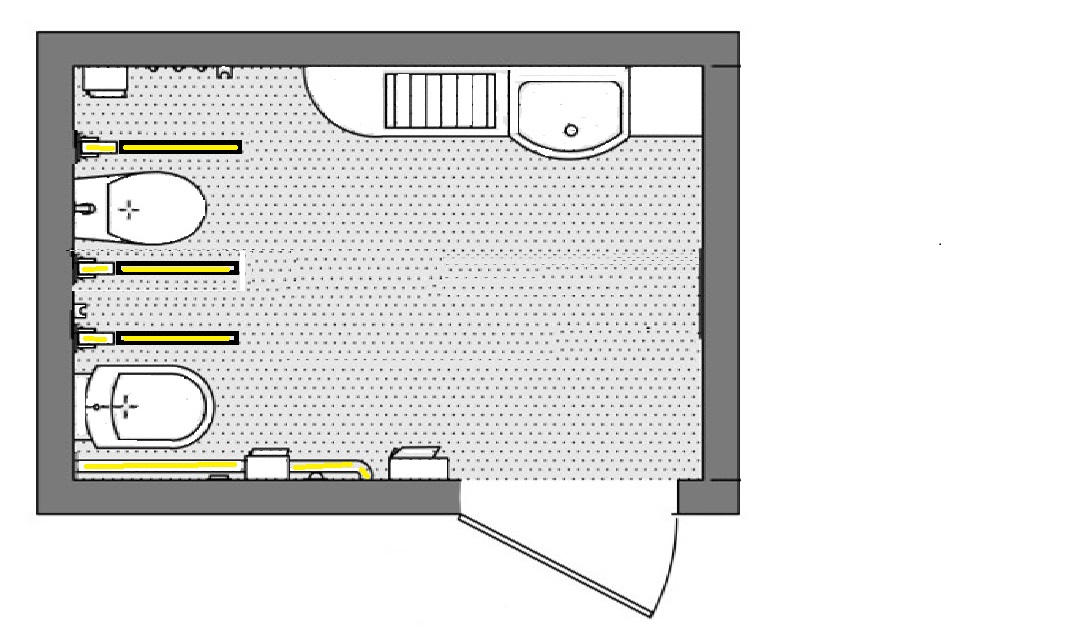 размеры в плане - 1,8 на 2,6 м
3/11/2015
Осиновская  Дирекция ДСЗН Москвы
33
Душевые
не менее одной кабины, оборудованной для инвалида на кресле-коляске, с пространством для подъезда кресла-коляски перед ней
3/11/2015
Осиновская  Дирекция ДСЗН Москвы
34
Размеры кабин
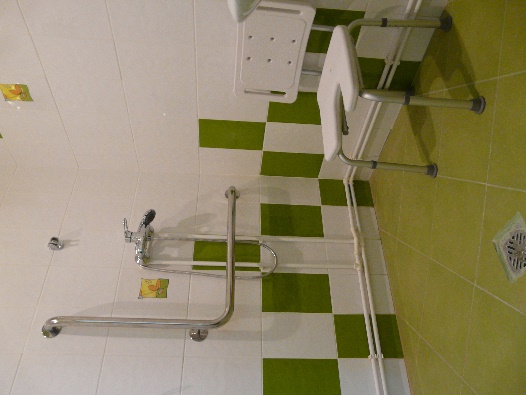 3/11/2015
Осиновская  Дирекция ДСЗН Москвы
35
Проходы между кабин
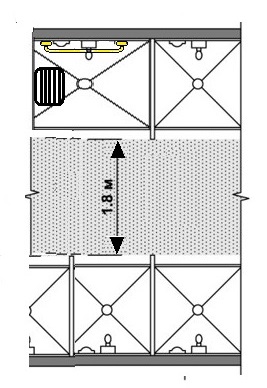 3/11/2015
Осиновская  Дирекция ДСЗН Москвы
36
Проходы между рядами в бытовых комнатах, раздевалках
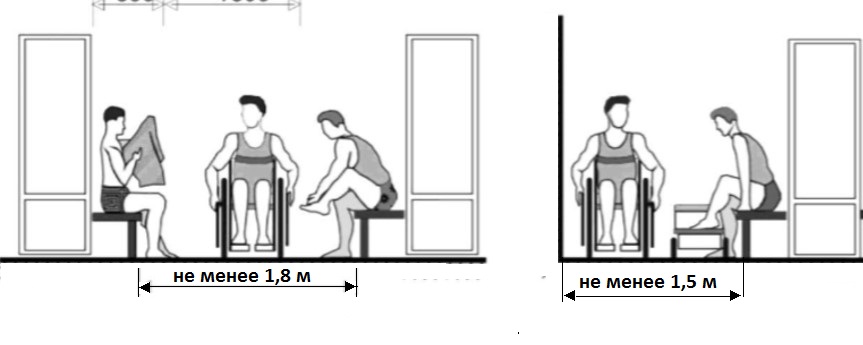 3/11/2015
Осиновская  Дирекция ДСЗН Москвы
37
Индивидуальные шкафы для одежды
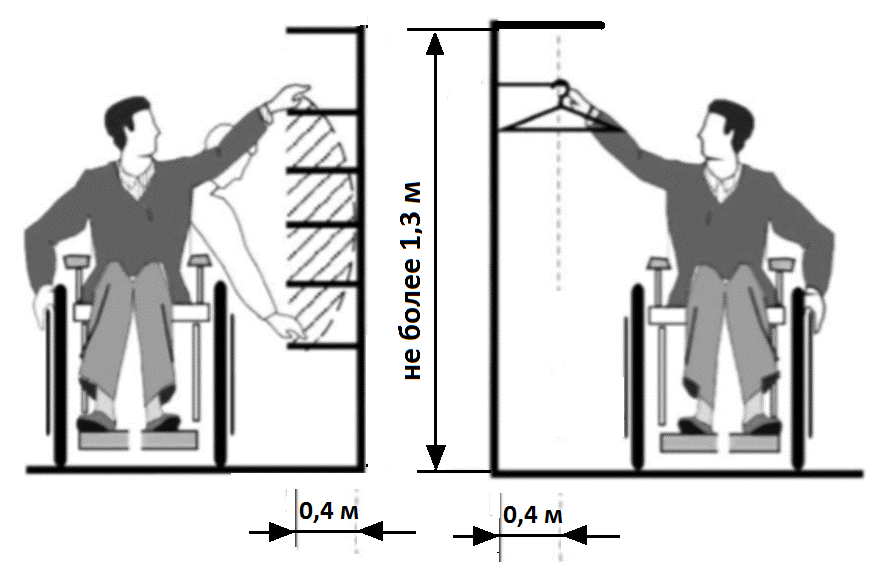 размеры шкафа в плане 0,4 на 0,5 м
3/11/2015
Осиновская  Дирекция ДСЗН Москвы
38
Нумерация шкафов рельефная и на контрастном фоне
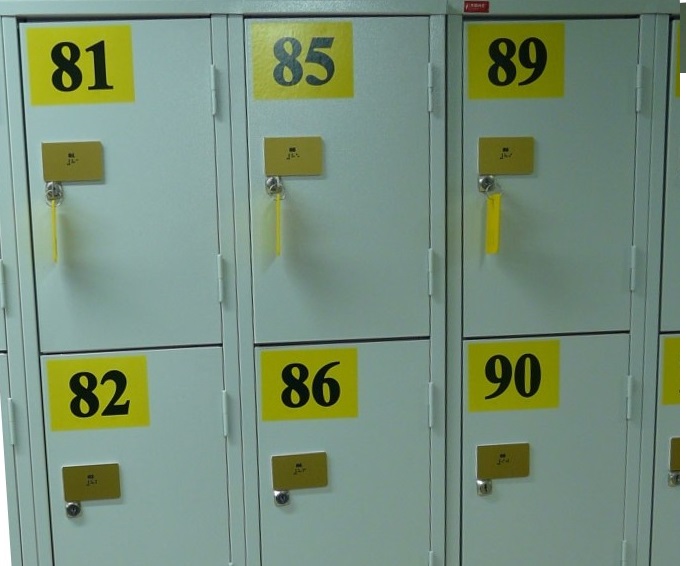